Disputes about academic judgement: has anything really changed?
G.R.Evans
Improving Dispute Resolution Advisory Service
www.idras.ac.uk
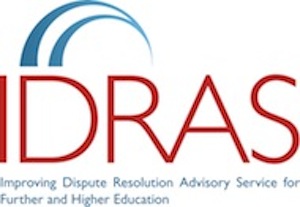 Academic infallibility?
Complaints that academic judgements in assessment are wrong are among the most common student complaints.  
 There are also complaints that admissions decisions are wrong and book reviewers have got it wrong and peer-reviews are wrong and appointments and promotions decisions are wrong.
Should academic judgements continue to be treated as unassailable?
Academic judgement in assessment
In the UK degree-awarding bodies are responsible for setting their own standards
There is an assumption that each degree-awarding body will have sufficient internal academic expertise to do this.
The only monitoring of comparability is provided by external examiners drawn from other higher education providers, usually within the UK
In Europe the European Credit Transfer and Accumulation System (ECTS) poses potential problems about equivalence
Must examiners have appropriate academic expertise?
Providers applying for taught degree awarding powers must demonstrate that they have:
 ’a well-founded, cohesive and self-critical academic community that can demonstrate firm guardianship of its standards’
(Government Guidance for applicants for taught degree awarding powers, 2004)
Government is taking a view on expectations about:
..the qualifications and expertise of teaching staff
 (Government Grant Letter to Higher Educaton Funding Council for England, January 2013)
The UK  barriers to challenging academic judgement
Internal appeals normally expressly exclude challenge to academic judgement

The Office of the Independent Adjudicator may not consider complaints challenging academic judgement; 
Higher Education Act 2004,
Part II, Review of student complaints,
 s.12 Qualifying complaints
(2 )A complaint …) is not a qualifying complaint to the extent that it relates to matters of academic judgment.
Academic judgement and human rights
In my view there is nothing in the jurisprudence to support the proposition that the assessments and/or the procedures for determining disputed degree assessments and classifications fall within Art 6….…. The assessments and…, the reviewing supervision of the relevant subject Board of Examiners, which is made up of senior academics in the relevant subject field, does not, in my view, involve the determination of any civil right.
Croskery and Queen’s University Belfast [2010] NIQB 129
Other jurisdictions
Courts in the USA also show ‘a degree of deference’ to academic judgement but have been prepared to admit expert evidence and will review an academic decision on the grounds that due process was not followed in reaching it.
Antipodean jurisdictions are also reluctant to interfere with academic judgement
MOOCS
‘Five massive open online courses, or Moocs, have been recommended for credit by the American Council on Education, meaning students who complete the courses could potentially use their experience as currency towards a college degree’
THE, February 9, 2013
How and in what jurisdiction will it be possible to challenge the ‘academic judgement’ of assessors granting MOOCs credits?
Can students be ‘ joint judges’?
Recent British Government policy has been seeking to put ‘students at the heart of the system’:
‘an approach which enables students to continue to play a prominent role in assessing their own academic experiences’
HEFCE: A risk-based approach to quality assurance: Outcomes of consultation and next steps (October, 2012).
Does it follow that students may help ‘assess’ their own work for the award of a degree?
The Higher Education  Achievement Report
A recent British proposal is to substitute for the degree classification a portfolio giving:
‘a rich picture of each individual student’s achievement, related to wider academic and non-academic contexts’ 
http://www.universitiesuk.ac.uk/Publications/Documents/BringingItAllTogetherIntroducingTheHEAR.pdf. 
Could some elements of this ‘report’ be challengeable as ‘academic judgements’?
‘Licence to practise’ challenges
‘Accreditation’ of courses by ‘professional bodies’  leads to a licence to practise or equivalent.

The professional training may be included in the academic course (in law and medicine, for example)
When a student complains about the professional element in the assessment is this a challenge to  ‘academic judgement ?
I paid for this degree
Law Programs(LLB, LLM, PhD)100% Pass Guarantee
(Worldstar Educational Academy, Delhi).
Guarantee you pass with the Ultimate Learning Experience - our three-step, recommended approach to studying. Enrol now to receive a FREE Lifetime Pass Guarantee and Personal Coach (Kaplan Financial)
Students from some cultures expect to buy the degree with the course. Is academic judgement relevant?
Challenging academic judgement with expert opinion
US courts are well-used to reassessing academic judgement with the assistance of expert witnesses, and lawyers in the UK are now dealing with the same issues.
THE, 30 May 1997
If academic judgements disagree
‘The claimant … failed the advanced criminal law topic under suspicious circumstances. A student on the BVC course had made a formal complaint against a lecturer of the university for racial abuse. The claimant had supported the complaint in a written statement. This lecturer was responsible for marking this topic. The claimant alleged that the fail grade had been given as a result of her involvement in the complaint. There was insufficient evidence before the court to prove that that was true, but a series of external re-marks lifted the paper from fail to pass. One of the re-marks moved the score from 40% to 71%.’  
  R (Clarke) v Cardiff University [2009] EWHC 2148 (Admin)  
(www.blm-law.com)
Challenging procedural flaws
There is no principle of fairness which requires, as a general rule, that a person should be entitled to challenge, or make representations with a view to changing, a purely academic judgment on his or her work or potential. But each case must be examined on its own facts. On a true analysis, this case is not, as it seems to me, a challenge to academic judgment; it is a challenge to the process..
The Queen on the Application of Persaud v Cambridge University [2001] ELR 480.
The examiners were not qualified to judge
whether or not the thesis and viva voce examination of the applicant satisfied the standard required for a Ph.D. was solely a matter for her examiners…that was clearly the effect of the relevant statutes and regulations. However…these equally prescribe the procedures for the appointment of the examiners themselves. They lay down no requirements as to their qualifications.  
Ex parte R. v. Privy Council on behalf of the Visitor of the University of London ex parte Vijayatunga [1989] 3 WLR 13.
My lecturers failed me
‘Andrew Croskery, who graduated from Queen's last summer with a 2:2 in electrical engineering, argued that with adequate tuition he would have achieved a 2:1,’ 
 THE, 13 January 2011.
Exercising discretion
‘I got a 37 and two 38s, aren't those marks near enough for you to give me a pass anyway?’ 
THE, 16 July 2004

‘I have been studying at this university doing LLB Law and could not even graduate yet with just 2% less with my results.’
THE, 4 March 2005
Academic judgement in other areas
Admissions decisions require academic judgement:
‘The imposition of a minimum entry standard for university would put the government in control of what is traditionally a key area of academic judgement and allow it to restrict student places, vice-chancellors warned this week’
 THE, 21 October 2010
Academic judgement is involved in making appointments,  peer-review, academic promotions:  what of challenges there?